‘Hier is mijn Dienaar’
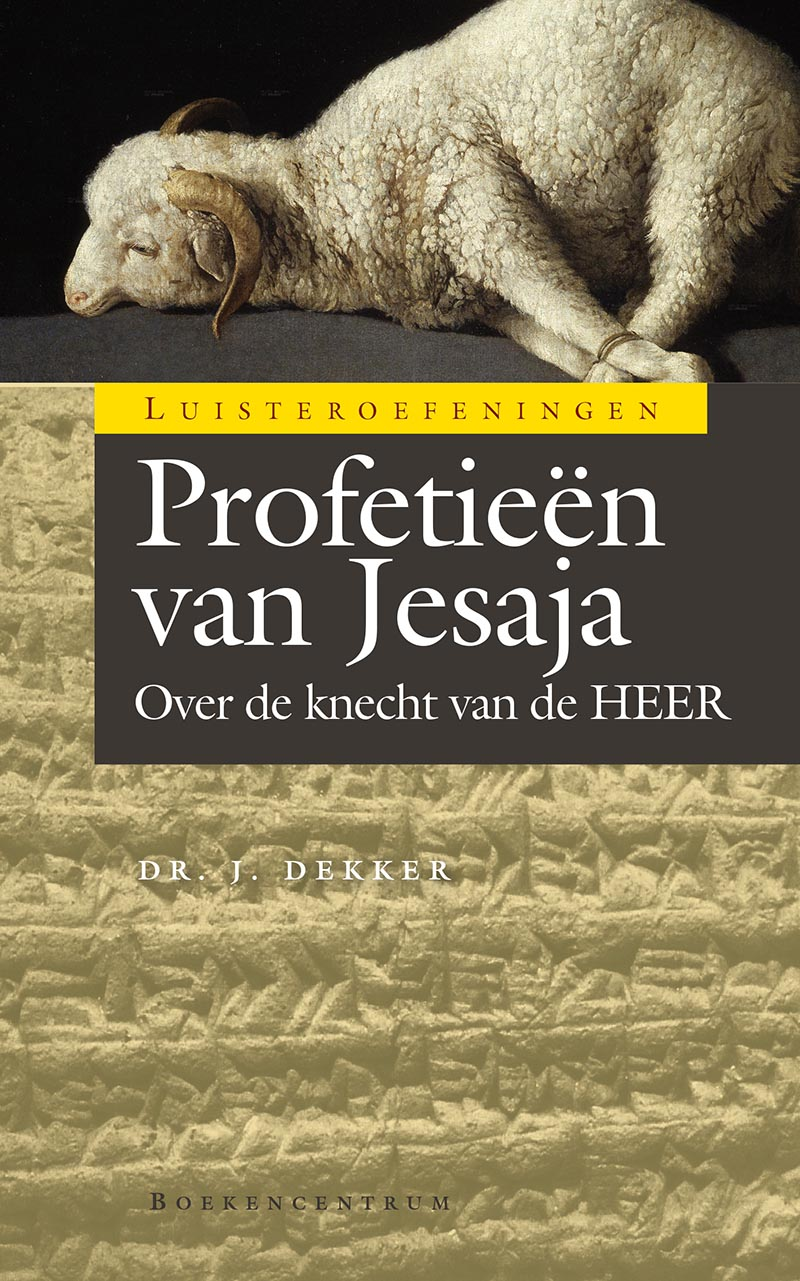 Waar ging de preek over?

Elke preek gaat over Jezus

De hele Bijbel gaat over Jezus

Jesaja 42 gaat over Jezus
Adventstijd
Wat Jesaja moet uitspreken neemt God straks in de mond

In adventstijd zegt Jesaja wat Matteüs later ziet
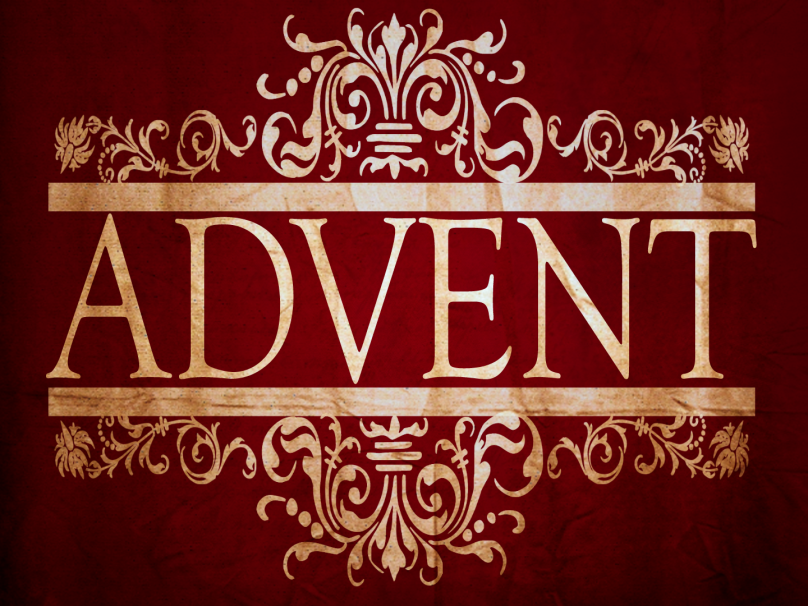 Gods recht, Jezus’ onderricht
God stelt zijn Zoon voor: ‘mijn Dienaar’
Gods dienaar maakt duidelijk hoe God is
en wat Hij doet
Het wachten was op de Man die onze zonden droeg
Om Jezus’ wil komen mensen thuis
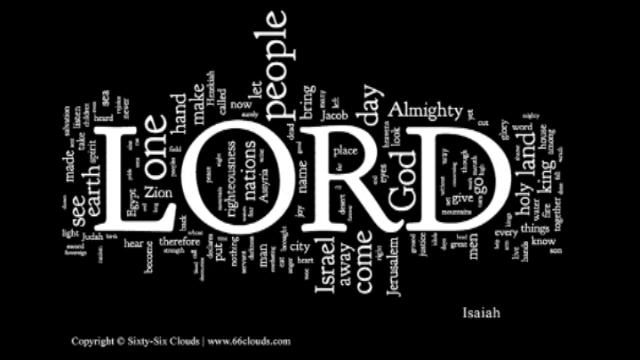 Iets nederigs en iets verhevens
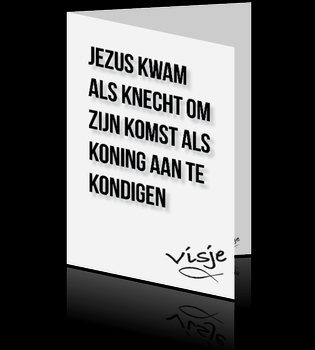 ‘Dienaar’ is een eretitel
 ‘Het gekrookte riet’
Iemand die teleurstelt
 De schriftgeleerden waren ‘kwijnende vlammen’
Jezus was bereid te lijden
Door zwak te zijn blijkt Hij ijzersterk
Simeon en Petrus
Gods belofte gold voor de kinderen van Israël en mensen ver weg

Mensen zitten te wachten op het evangelie

Wij zijn licht voor alle volken

Wij moeten alles doorvertellen
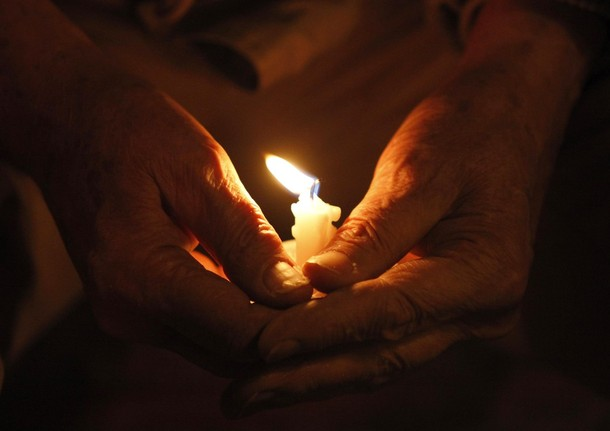